Наставничество как метод адаптации молодого педагога
Миннебаева Зельфия Эмирзяновна
Наставничество - это
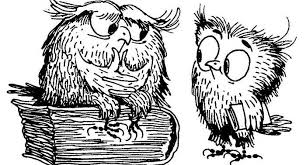 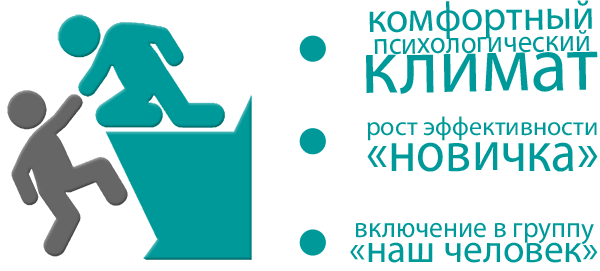 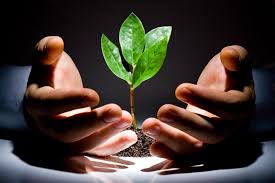 Быть наставником – значит постоянно самосовершенствоваться
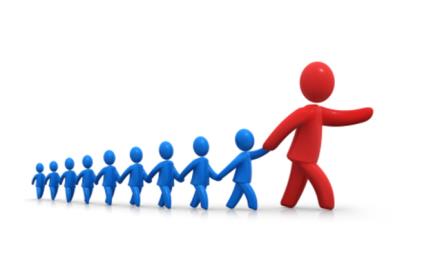 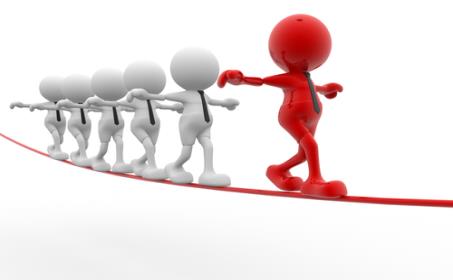 Алгарыш 2012
Sawston
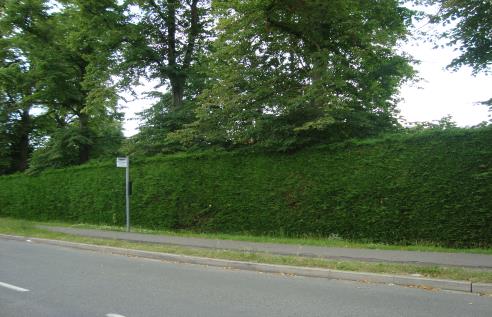 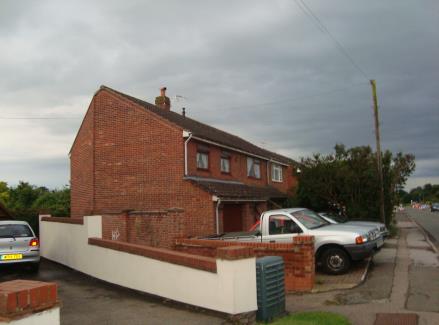 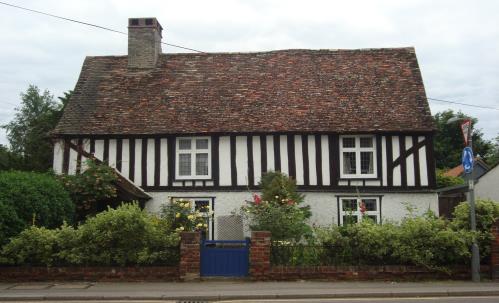 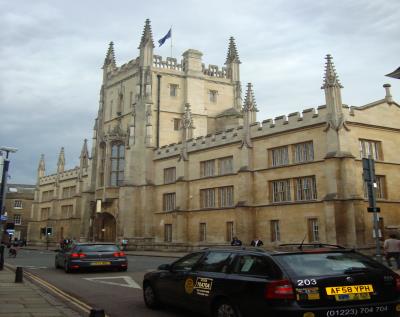 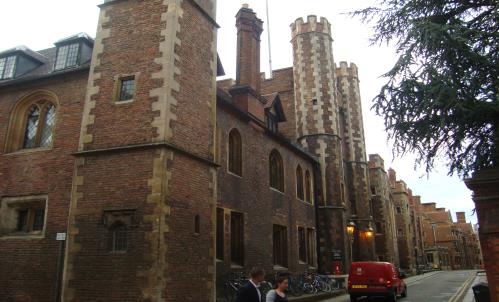 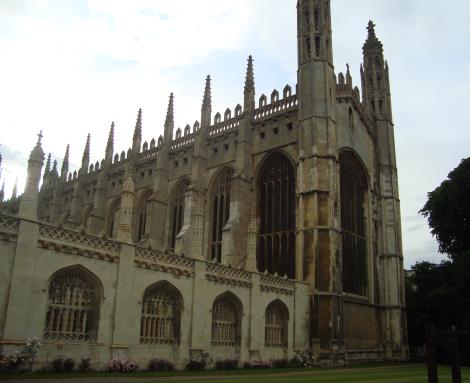 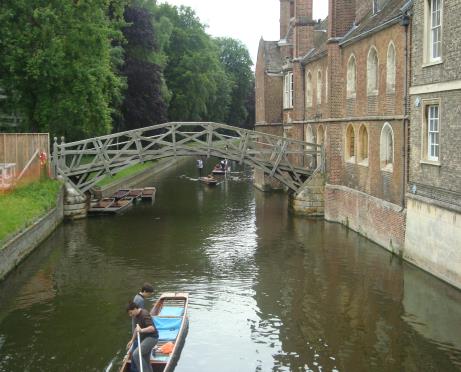 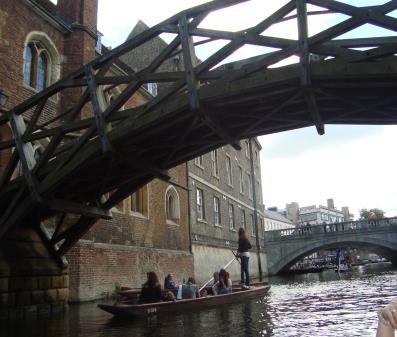 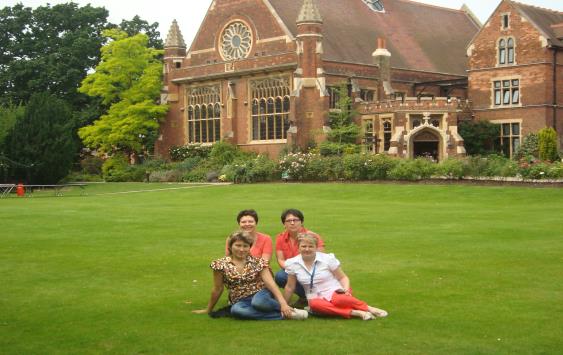 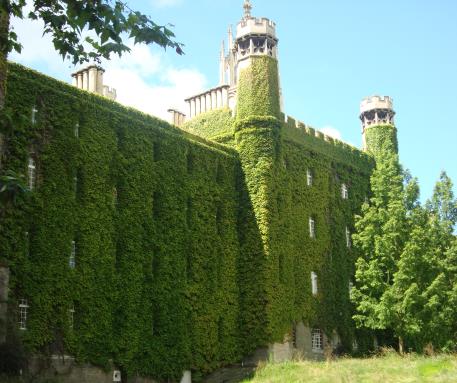 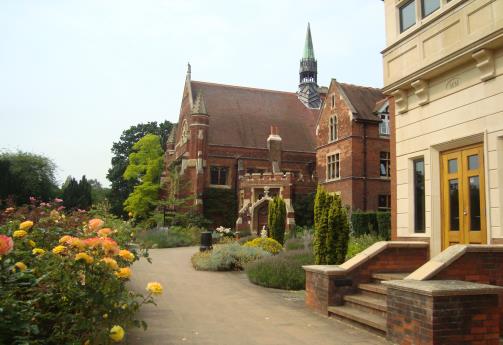 4-недельные интенсивные курсы TTC с последующей сдачей всех 3 модулей TKT  включали в себя:- 32 занятия по 40 минут в неделю; - изучение современных методик преподавания иностранных языков; -посещение занятий преподавателей EF школы;  -разработка и проведение 3 открытых уроков; - получение сертификата об окончании курсов ТТС; -сдача 3 модулей международного экзамена ТКТ;- разнообразная культурная программа
Содержание курса
Современные методики преподавания
Task-based learning (TBL),методика коммуникативного обучения
Планирование урока
Методика обучения аудированию, чтению, говорению, письму
Методика обучения грамматике, лексике, фонетике
Типы ошибок и способы их исправления
Управление процессом обучения
Наша группа
Peer -teaching
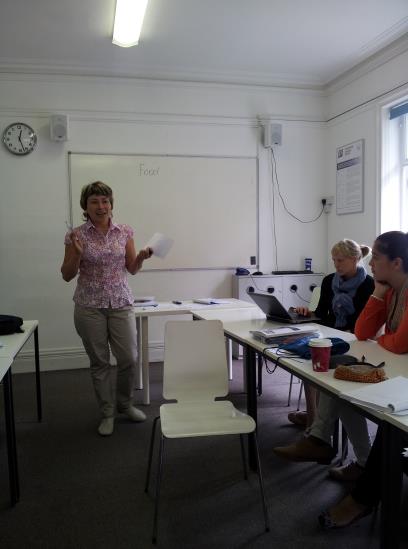 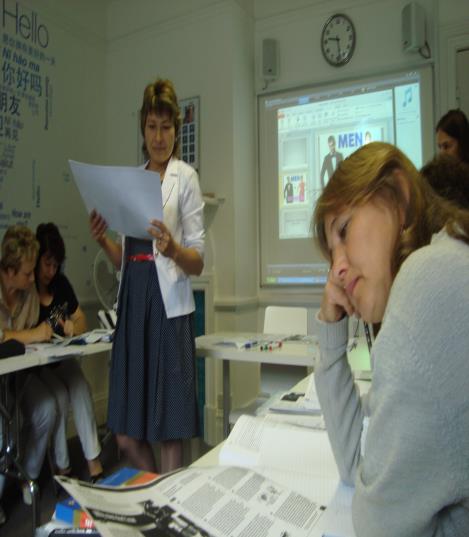 Культурное погружение в языковую среду
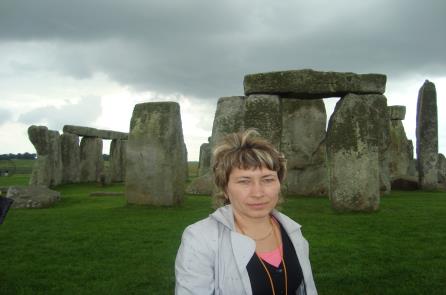 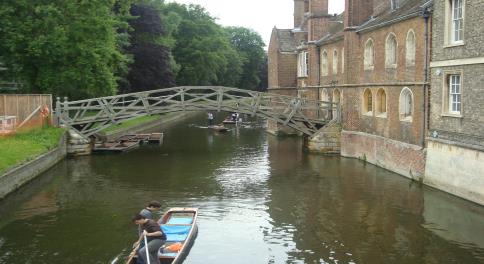 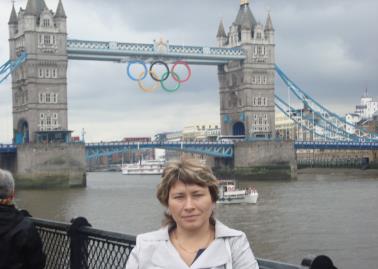 The taming of the Shrew
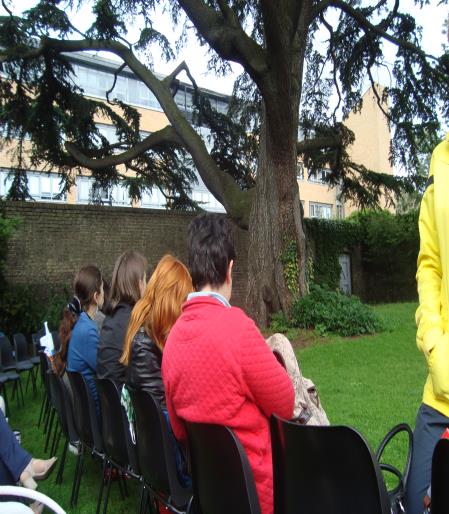 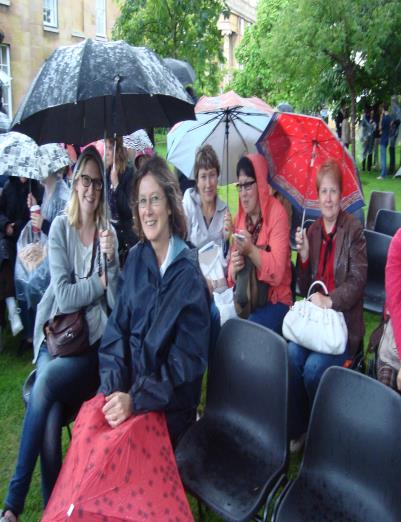 Madame Tussauds
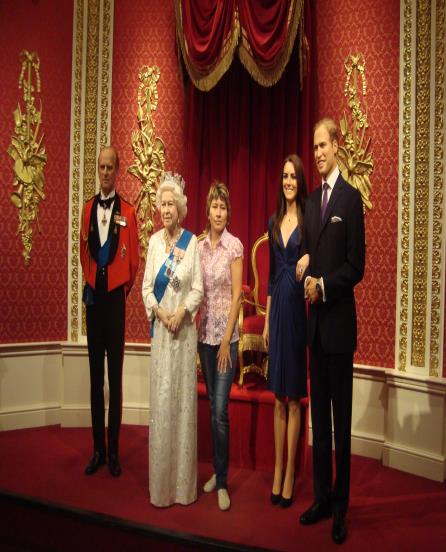 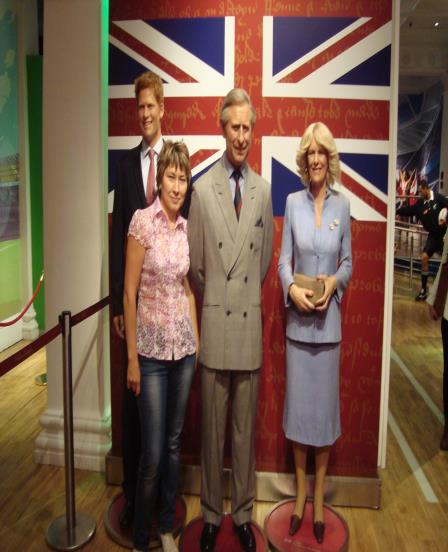 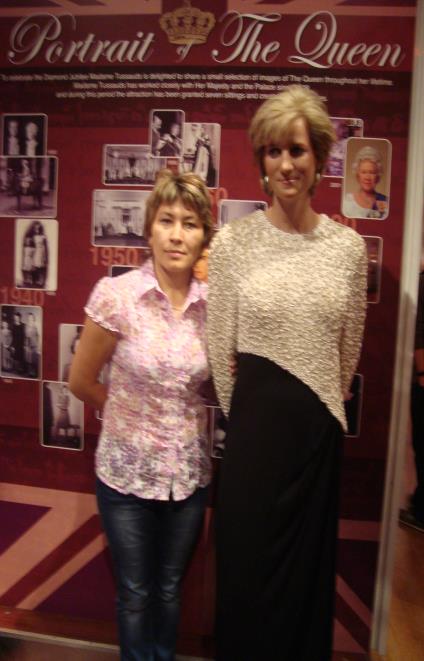 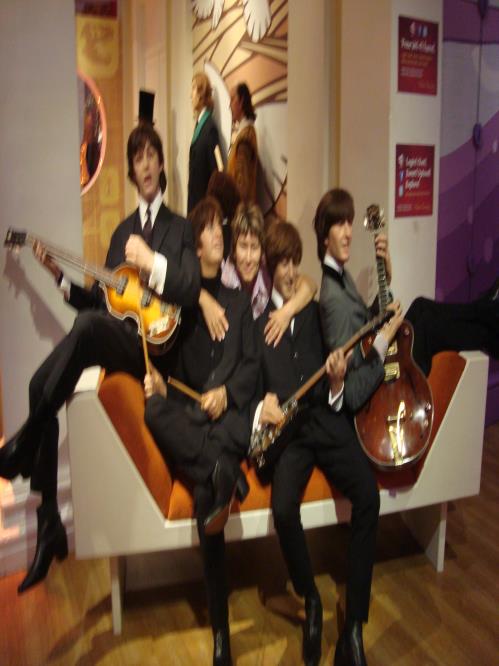 Сертификаты ТКТ
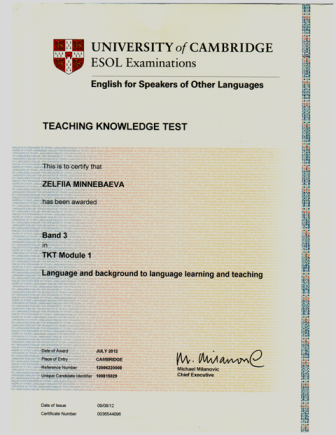 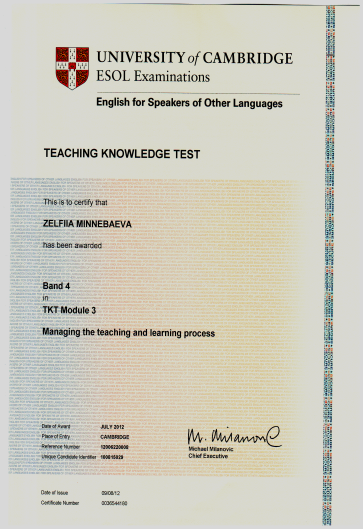 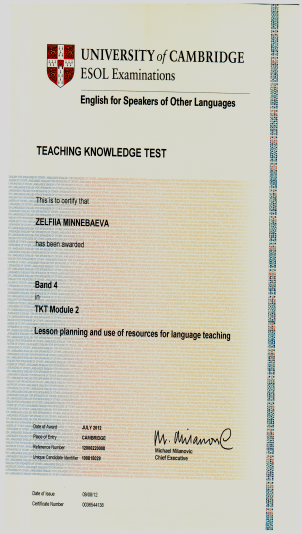 Министр Образования и Науки Республики Татарстан А. Х. Гильмутдинов в образовательном центре EF г.Кембридж
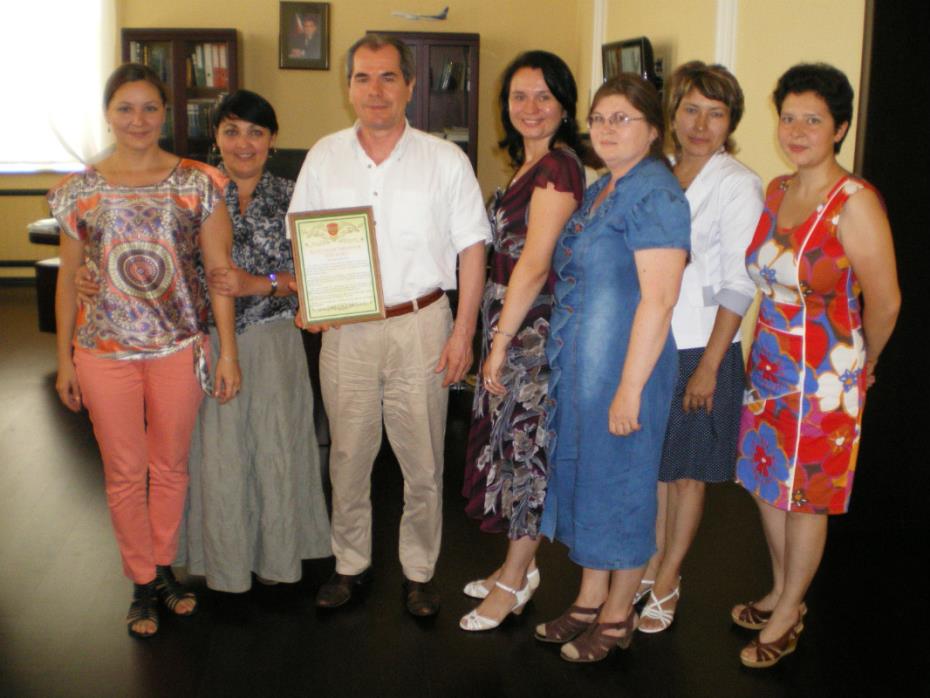